הלל
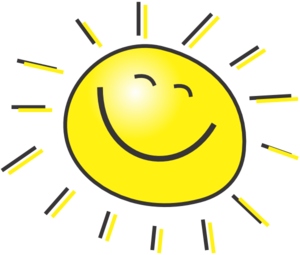 לַ
בַּ
בָּ
מַ
שַ
חַ
מַה
מַה